Vägskador
Texturavvikelser
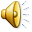 TeMaKon AB
Icke homogen beläggning
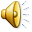 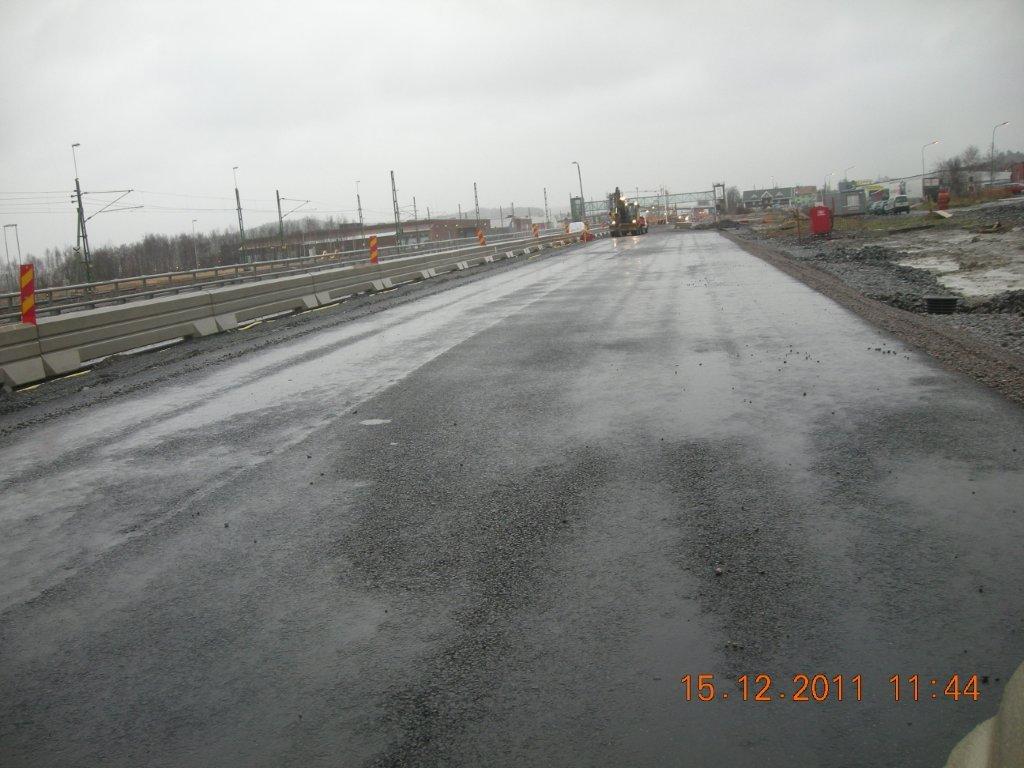 Vid regn framträder skadorna än tydligare
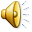 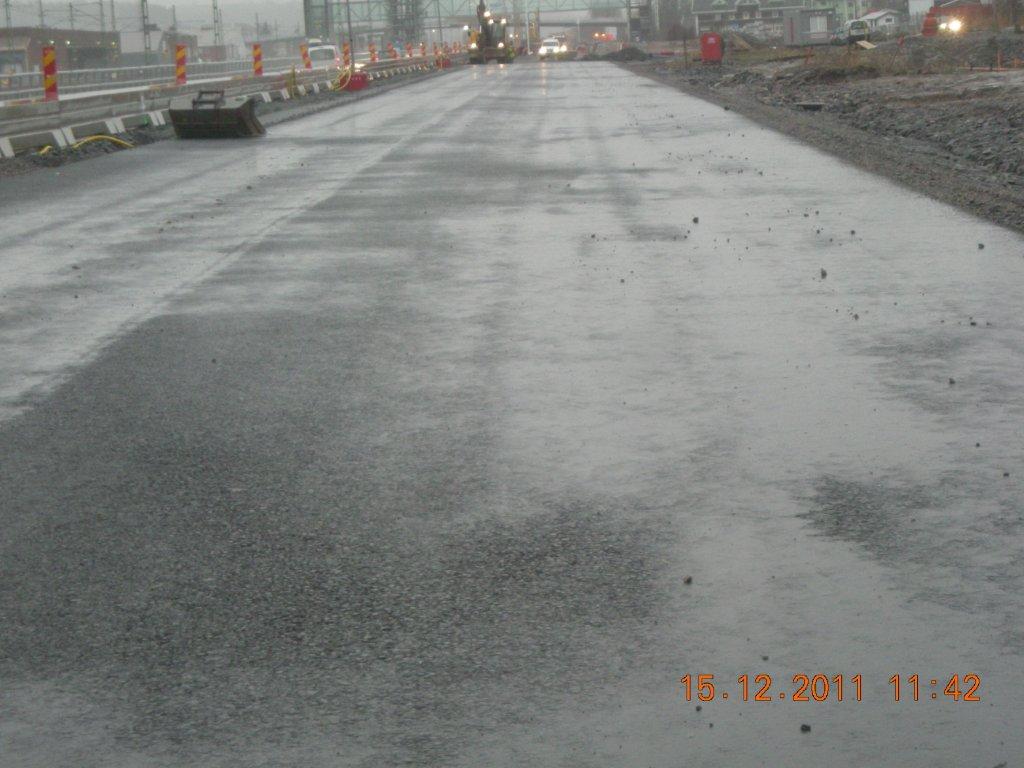 Nylagd väg, ojämnt genomsläpp av vatten, = icke homogen vägbeläggning
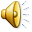 Nylagd AG22
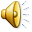 Längsgående separation
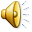 Potthål i nylagd beläggning
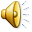 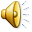 Ojämn struktur
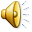 Tät och öppen textur
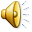 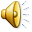 Längsgående  kontinuerlig grovmaterialansamling
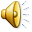 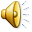 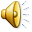 Tvärskarv, avslut
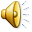 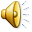 Mycket tät                              Mycket öppen
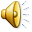 Längsgående separationFörorsakas av sned- fyllning/tömning i/ur silo
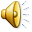 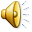 Materialseparation:
finmaterial-ansamling
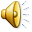 Lastbyteszon
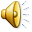 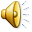 Avslut och start av beläggningstråg 
Två lastbyten/start-stopp intill varandra
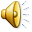 Två beläggningsdrag:, 
en öppen 	yta   		                       en tät yta
 - samma leverantör, samma recept -
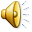 Varierande textur med en tydlig grovmaterialansamling
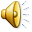 ”För mycket sten på ett ställe -
innebär att det fattas på ett annat”….. !!
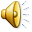 Makrotextur… Sandpatchvärde cirka 4mm ! (över 3 är katastrof)
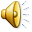 Vid regn framträder  bristerna tydligt
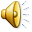 Avslut  dagsetapp:– sista på flaket samt man kör ut (tömmer) tråget helt !
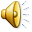 Hur länge håller detta ?
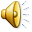 Tät och öppen textur  -mitt i separationen!
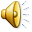